Critical thinking 2
[Speaker Notes: Slide 1: Critical thinking 2

This presentation is a continuation of the previous one. In the previous presentation, you were given an introduction to what critical thinking is and the processes that are associated with critical thinking. In this presentation, you are given the opportunity to demonstrate your critical thinking skills by incorporating everything that you have learnt from the first presentation, to produce a critical analysis of an article that is related to the essay for your minor assessment. In this presentation you are provided with some more information about critical thinking for continuous assessment 1 and some examples of what a good analysis look like.]
Continuous assessment example
You are expected to produce a critical analysis of an article that refers to the policy that you have chosen.

You need to identify the following in your analysis:
a critique of the key points;
the relevancy of these key points to the policy analysis paper; and
the bibliographic details of the article (not part of the word count).
2
[Speaker Notes: Slide 2: Continuous assessment 3 (15%)

As part of your learning process, you are required to demonstrate your understanding and mastery of critical thinking by analysing an article that refers to the policy that you have chosen. This continuous assessment is worth 15% of the total grade for this course. The word count for this assessment is 800 words.

Once you have chosen the article, you are required to critically read and then analyse the text. In your written analysis, you are required to provide a critique of the key points raised in the text and the relevancy of these key points to the policy analysis paper. You are also required to provide the bibliographic details of the article. The bibliographic details will not be included in the word count.]
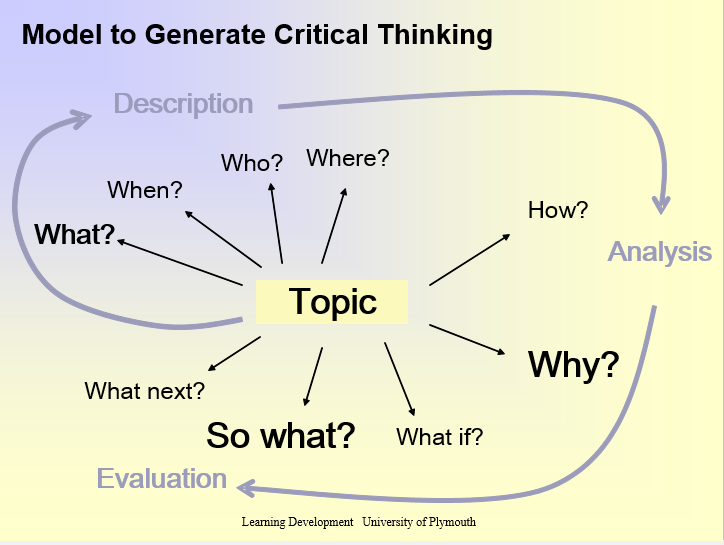 3
http://w3.unisa.edu.au/study-skills/Learning_skills.html
[Speaker Notes: Slide 3: Model to generate critical thinking

On this slide, you can see a graphical representation of a critical thinking model. This slide has been adapted from the Learning Development Centre, University of Plymouth. You can use this model for your continuous assessment identified in the previous slide or for any other task that you are required to produce.]
Critical analysis of article
4
[Speaker Notes: Slide 4: Critical analysis of article

This is a template that you could use to analyse any article.]
A good critical analysis
The writer has synthesised ideas from different sources to discuss the issue logically and coherently; the discussion is evidence-based; the writer has also demonstrated that they have evaluated the issue that is being addressed and found that there have not been any changes during a particular Government’s term.
Whiteford (2012) argues that people receiving unemployment benefits do not receive a fair share of Australia’s economic prosperity.  There have been no real-term increases in the Newstart rate since the last rise under the Labor Keating government, two years prior to the commencement of the Howard government (Goldie 2013).  According to the Australian National Commission of Audit (2015) the government rationale for Newstart payments is to balance providing for peoples’ basic needs with incentive to look for work and cost to government.  Whiteford (2012) questions the notion of using impoverishment of the unemployed as an incentive to work.  This could be viewed as an example of paternalism in policy as denying provision of adequate income to direct behaviour is a form of control.  The Newstart payment for a single person is significantly below the poverty line and the rate has steadily declined in relation to disability and aged pensions (Morris & Wilson 2014, pp. 203-204).
An example of the writer being critical: they have evaluated the discussions in the area and have come up with their own interpretation.
The writer has also used the appropriate referencing conventions (UniSA Harvard) to cite their sources.
5
[Speaker Notes: Slide 5 : A good critical analysis 

On this slide, you can see an example of how the writer has critically evaluated the discussions in the area under investigation and put together a coherent and cohesive argument of their own. They have been very selective in using information that supports or extends their argument.]
Another example
In 2011, the Newstart benefit rate was only 28% of the average wage and was comparably lower than the majority of other Organisation for Economic Co-operation and Development (OECD) countries (Morris & Wilson 2014, p. 206).  In 2012, a Newstart recipient received 65 percent of an aged pension rate whereas in 1997 before Howard changed indexing of pensions from the Consumer Price Index (CPI) to the average wage, they received 92% of an aged pension rate (Whiteford 2012).  Despite broad support for increasing unemployment benefits, the Rudd/Gillard Labor government continued to reject lobbying to increase the rate of Newstart Allowance (Tucker 2012).  The Abbott Coalition government has also maintained CPI indexing arrangements for Newstart (Australian National Commission of Audit 2015).  The policy of indexing Newstart benefits differently to pensions could be viewed as unemployed people being deemed less worthy of a fair standard of living than pensioners.  In addition to income levels, views on attribution of responsibility for unemployment which underpin policy should be considered.
6
[Speaker Notes: Slide 6: Another critical analysis

On this slide, you can see how the writer has critically analysed the issue and has identified the trends that have occurred under different Governments to support their interpretation of what this means for the topic that they are addressing. The writer convinces the reader to accept their evidence-based logic.]
One more example
Prior to the commencement of the Howard government, the Hawke-Keating government began to move away from Keynesian macro-economic management strategies, towards managing unemployment through the individual (Harris 2001, p. 18).  The Howard government  further extended trends begun in Keating government policy, with an increasing focus on moral elements and less on broader social values (Harris 2001, p. 18).  Under the Keating Labor government the long-term unemployed were under ‘reciprocal obligation’ to accept any reasonable offer of employment or placement in a paid job program by the government (Harris 2001, p. 18).  Rather than continuing ‘reciprocal obligation’, the Howard government introduced the concept of ‘mutual obligation’ and made significant changes in policy direction with reforms based on neo-liberal values (Burgess, Mitchell, O’Brien & Watts 2012, p. 178).  
  
Howard government policy saw the introduction of ‘Work for the Dole’ which meant that a compulsory six month work placement could be conditional for the entitlement of benefits (Harris 2001, p. 18).  Other requirements included attending training programs, attending all interviews and maintaining entries in a job-seeker’s diary and could also include voluntary work, work for the dole, job search training or relocation (Harris 2001, p. 18).  Carney (2006, p. 34) compares optimistic activation (social investment) with paternalistic optimism (placing pressure on individuals to change).
7
[Speaker Notes: Slide 7: One more example

On this slide, you can see another example of a good critical analysis of the issue that is being addressed. Observe how the writer’s voice comes across clearly. They have compared the practices that have occurred during the terms of different Governments thus clearly demonstrating that they have critically analysed the issue and have been able to identify the similarities or differences.]